PSİKOLOJİK SAĞLAMLIK ÖĞRETMEN SUNUMU
Dünya Sağlık Örgütü (WHO-2001) Sağlık: “sadece hastalık ve sakatlığın olmaması değil fiziksel, ruhsal ve sosyal yönden tam bir iyilik hâli” olarak tanımlanır.
Psikolojik Sağlamlığın Ruh Sağlığı Üzerine Olumlu Etkisi Yapılan araştırmalarda;  Psikolojik sağlamlığa sahip ergenlerin depresyon, stres ve kaygı düzeylerinin düşük olduğu saptanmıştır.(Dray vd., 2014; Dray vd., 2017; Pereira vd., 2016; Skrove, Romundstad ve Indredavik, 2013)  Psikolojik sağlamlığı geliştirmeye yönelik etkinliklere katılan ergenlerin ruh sağlığı problemlerinin azaldığı görülmüştür (Cutuli vd., 2006; Brunwasser, Gillham ve Kim, 2009; Sun ve Stewart, 2010)
PSİKOLOJİK SAĞLAMLIKTA BEŞ BOYUT
Olumsuz Yaşantıların Üstesinden Gelmek
 Özellikle kriz ve travma durumları gibi meydan okuyucu olumsuzlukların üstesinden gelmek hatta var olan kapasitenin üzerine çıkarak gelişim göstermek Psikolojik Sağlamlık kavramının en temel boyutudur.
Uyum Sağlama ve Kendini Düzenleme 
Zorlayıcı olumsuzluklar ve aniden günlük yaşamı sarsan örseleyici olaylar sonrasında ortaya çıkan yeni durumlara uyum sağlamak ve olumlu bir tutum belirlemek kavramın bir diğer temel özelliğidir.
Sıradan Sihir 
Bu tanımlamayla psikolojik sağlamlığın her bireyde ve bireyin günlük yaşamında bulunan sıradan bir olgudur (Masten, 2001). Olağanüstü bir durum ya da özellik gibi değerlendirilmesine gerek yoktur.
Ruh Sağlığını Korumak 
Bireyin depresyon, kaygı, TSSB gibi ruh sağlığı problemleri yaşamaması ya da ruh sağlığı sorunlarını daha yönetilebilir düzeyde yaşaması psikolojik sağlamlık ile ilişkilidir. Psikolojik sağlamlık bireyi ruh sağlığı sorunlarından uzak tutan ve tampon görevi gören bir etkiye sahiptir.
Kendini Toparlamak 
Travmadan sonra ayağa kalkmak, zor durumdan kurtulup toparlanmak ve iyi oluşun temel çizgisine dönebilmek kavramın anahtar bileşenlerinden biridir.
BİREYSEL RİSK FAKTÖRLERİ
Erken ergenlik
 Madde kullanımı
 Onay ve sosyal desteğe aşırı ihtiyaç
 Düşük benlik saygısı
 Utangaçlık 
 Özgüven eksikliği
 Zayıf sosyal beceriler
AİLESEL RİSK FAKTÖRLERİ
Ebeveynin kronik rahatsızlığı veya psikopatolojisi
Ebeveynin boşanması
Ebeveyn ölümü
Ebeveynle sağlıksız iletişim
Ebeveynden ilgi ve destek görülmemesi
 Kaygılı ebeveyn
OKUL SİSTEMİ RİSK FAKTÖRLERİ
Akran zorbalığı
Akademik başarısızlık
Akranlara karşı saldırganlık
AİLESEL KORUYUCU FAKTÖRLER
Destekleyici ebeveyn ya da bir aile üyesiyle olumlu ilişkiler 
Ergene yönelik gerçekçi beklentilere sahip aile
OKUL SİSTEMİ KORUYUCU FAKTÖRLER
Okula bağlılık
Akran/Arkadaş desteği
Olumlu öğretmen tutumları
Yeterli akademik ve sosyal ortamın sağlanması
Okul kulüplerinin varlığı
ÇEVRESEL KORUYUCU FAKTÖRLER
Sosyal çevredeki destekleyici bir yetişkinle olumlu ilişkiler 
Etkili toplumsal kaynaklar (kaliteli okullar, gençlik merkezleri, gençlik organizasyonları vb.)
ÖĞRETMENLERE ÖNERİLER
Öğretmenin kendi psikolojik sağlamlığını keşfetmesi 
Öğretmenin güçlü özellikleriyle öğrencilere rol model olması 
Öğrencilerin kendilerini geliştirebilmelerine yönelik yapıcı geri bildirim vermek
 Öğrenciler için bir koruyucu faktör konumunda olduğunu unutmamak
Sınıf içi etkileşimi artıracak uygun fiziksel ortamı sağlamak 
Sınıfta olumlu ilişkileri oluşturma (sınıf içi aitlik ve bağlılığı sağlama ile yakından ilgilenme) 
destek kaynaklarının kullanımını artırma 
Sınıf içi grup çalışmalarını destekleme Öğrencilerin yeni başlayan güne daha enerjik ve pozitif başlayabilmelerini sağlayacak fiziksel aktiviteler planlamak (meditasyon, yoga çalışmaları)
Destekleyici İlişkiler Kurun, Geliştirin ve Teşvik Edin
Öğrencilerinizle destekleyici ilişkiler kurun, onları yakından tanımaya çalışın. 
Öğrencilerinizin birbirleri arasında destekleyici ilişkiler kurmalarını teşvik edin. 
Öğrencilerinizin birbirlerine karşı nezaketli, anlayışlı, adil olmalarını teşvik edin.
 Öğrenci velileri ile destekleyici ilişkiler kurarak eğitsel süreçlere katılımlarını destekleyin. Öğrenciyi etkileyebilecek tüm yetişkinleri okul süreçlerinde öğrenciler için birer sosyal destek kaynağı hâline getirmeye çalışın. Öğrencilerinizde kendisini sınıfın, öğrenme ortamının ve akran etkileşimi sürecinin anlamlı bir parçası olduğu hissini yaratmaya çalışın.
Özerklik ve Sorumluluk Alma Üzerine Odaklanın. 
Sınıf kurallarınızı öğrencileriniz ile birlikte belirleyin. 
Öğrencilerinize ders içi ve ders dışında sorumluluk alabileceği fırsatlar tanıyın.
 Öğrencilerinizin öğrenme süreçlerine katılımında yaratıcılıklarını kullanabilecekleri aktiviteler planlayın. 
Öğrencilerinize günlük yaşamlarında ve sınıf ortamında problemlerini bağımsız bir şekilde çözebileceği uygun ortamlar sağlayın. 
Sınıfta öğrencileriniz için özgür, katılımcı ve eşitlikçi bir ortam yaratmaya çalışın.
Olumlu bir akademik ortam oluşturun
Öğrencilerinize başarının yalnızca derslerden alınan notlardan ibaret olmadığını anlatın. 
Öğrencilerinizin kendi gizil güçlerini keşfetmelerine yardımcı olun. 
Resim, beden eğitimi, yaratıcı drama gibi sanatsal ve sportif etkinlikleri destekleyecek dersleri önemseyin ve öğrencilerinizi ilgi ve yetenekleri doğrultusunda bu faaliyetlere yönlendirin. Öğrencilerinizin öğrenmeye merak duygusu ile yaklaşmalarını teşvik edecek farklı öğretme stilleri deneyin. 
Öğrencilerinizle akademik materyalleri aktarırken düz anlatım tekniği yerine onların ilgi ve merak duygularını tetikleyecek oyun, egzersiz ve hareket temelli ders anlatım tekniklerine başvurun. 
Öğrenme materyalini aktarırken o konunun yaşamlarında hangi alanlarda kullanılabileceğini onlara anlatın. Hatta bu konularla ilgili gerçek yaşam hikayelerini içeren pasajlar okuyabilirsiniz.
Öğrencilerin motivasyonlarını tetikleyin
Öğrencilerinizi bol bol cesaretlendirin ve başarabileceği hissini deneyimlemesine yardımcı olun. 
Öğrencilerinizin kendilerine olan güvenlerinin artması için güçlü oldukları yönleri keşfetmelerine yardımcı olun. 
Öğretmeye yönelik hevesinizi ve heyecanınızı koruyarak öğrencilerinizin öğrenmeye yönelik heves ve heyecanlarını besleyin. 
Öğrencilerinize olumlu geri bildirimler vererek kendilerini geliştirmelerine imkan tanıyın. 
Öğrenme süreçlerinde kullandığınız sınıf araç ve gereçlerini eğlenceli hâle getirin.
ŞEYH EDEBALİ ANADOLU İMAM HATİP LİSESİ REHBERLİK SERVİSİ
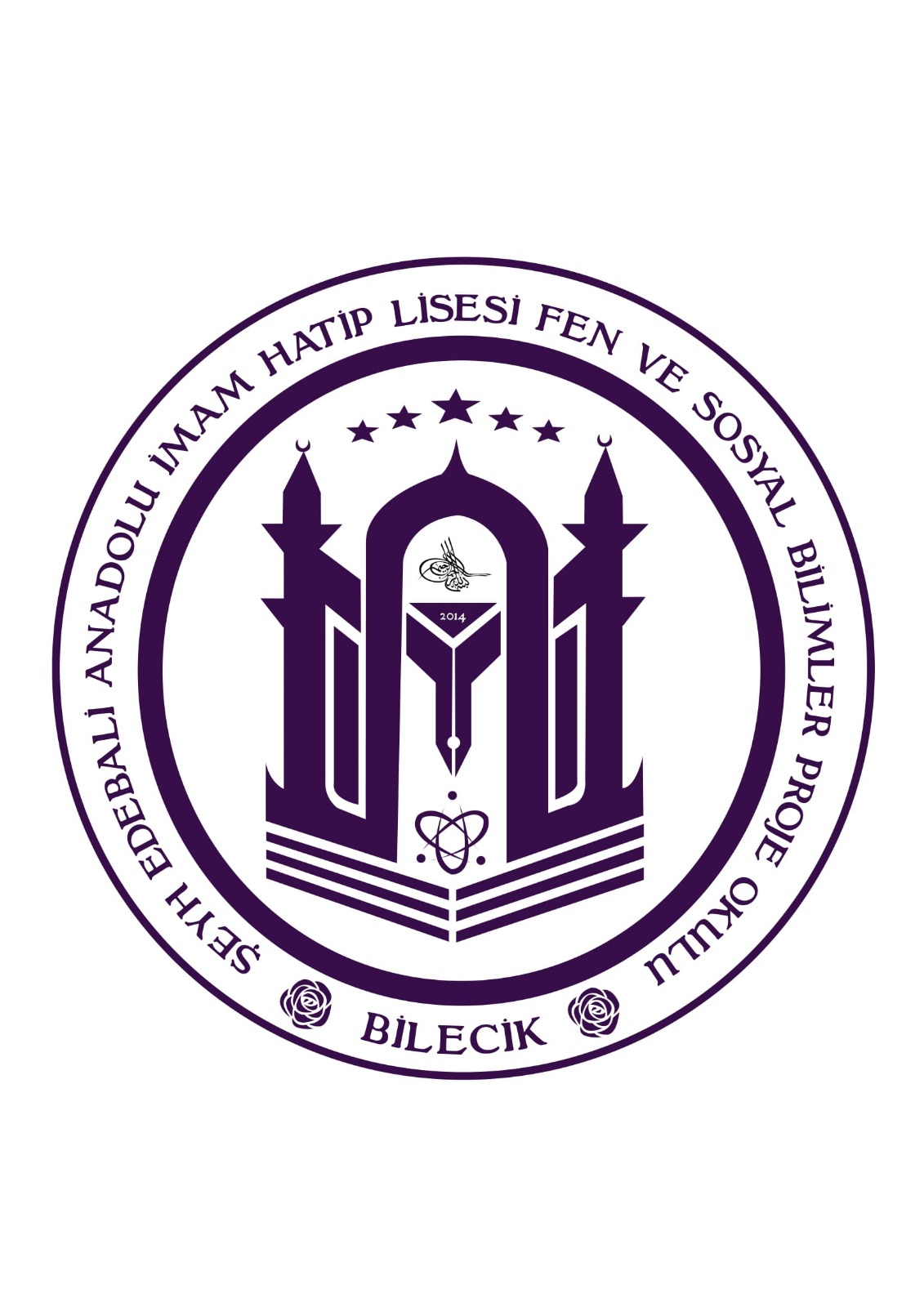